2023 Al-Anon International Convention with A.A. Participation
June 29 – July 2, 2023
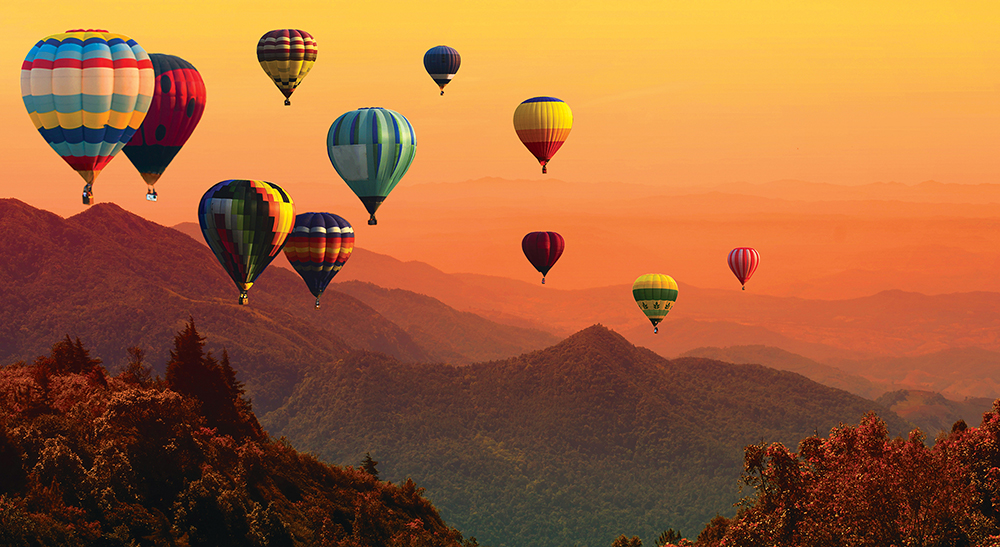 Albuquerque!
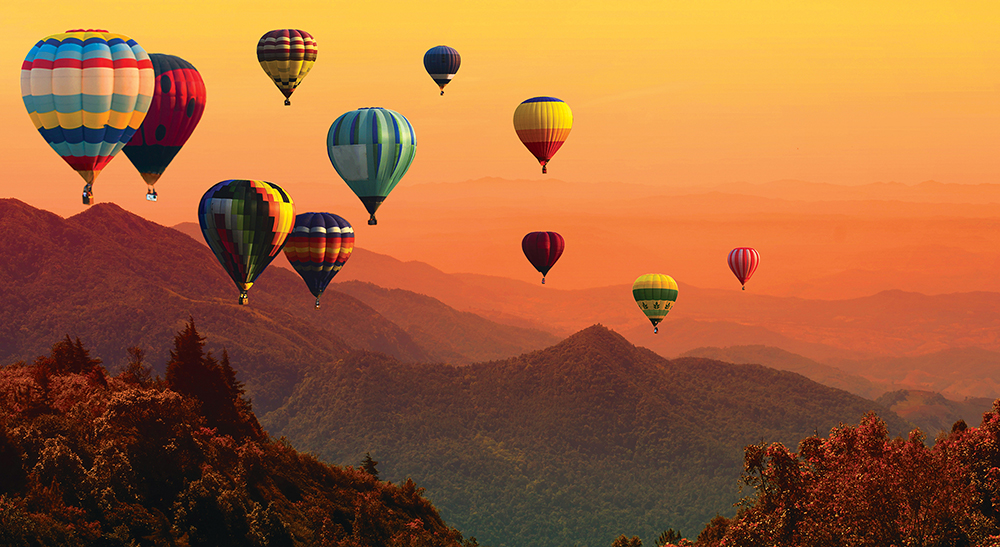 June 29 – July 2, 2023
in Albuquerque!